REHABILITATION TECHNIQUES
TOM M. NTHIANI Bsc PT
OBJECTIVES
Explain rehabilitation techniques 
Identify cases that require orthopedic technologist
Identify cases that require physiotherapist
Identify cases that require occupational therapist
tnthiani@gmail.com
SPECIFIC OBJECTIVES
By end of the session, students will be able to understand:-
Definitions, terminologies & rehabilitation
Types of orthopedic appliances, indications & biomechanics 
Forms of PT, benefits & contraindications
Forms of OT, roles, benefits, indications & contraindications
tnthiani@gmail.com
REHAB IN ORTHOPEDICS
Improved results in # treatment owes much to rehabilitation, which is most important of the 3 principles of # management (Reduction, immobilization & rehabilitation)
Reduction & immobilization is often necessary, but rehab is always essential 
Begins as soon as the # comes under definitive treatment
tnthiani@gmail.com
REHAB IN ORTHOPEDICS
The purpose of rehabilitation is 2 fold
Preserve function as far as possible while the # is uniting
Restore function when the # is united 
The purpose is achieved not only by passive treatment but encouraging pts to help themselves
Two methods are used, active use & active exes
tnthiani@gmail.com
REHAB IN ORTHOPEDICS
Active use
Pt to continue use of injured part within the limitations imposed by treatment
The degree of function that is retained depends on nature of injury, risk of displacement & extend of slintage 
Some injuries may require rest acutely 
Pt to return to activities as allowed without risk
tnthiani@gmail.com
REHAB IN ORTHOPEDICS
Active exercises 
Exe joints/ muscle from early stages 
Directed to preservation of muscle function
When immobilization is no longer required, exe is to mobilize joints, build muscle power 
When # is united, exe is intensified to movement against gravity until power is restored
tnthiani@gmail.com
REHAB IN ORTHOPEDICS
Rehabilitation is supervised program to help people recovering from MSK disorders, injuries or diseases
Restores motion, flexibility & strength 
Also reduces symptoms, improves QOL
Prevents complications associated with fracture disease & immobilization
tnthiani@gmail.com
FRACTURE DISEASE
For long, rest was considered the mainstay of fracture care
Rest had to be:- 
Complete 
Prolonged 
Uninterrupted
Enforced 
Involving the joints
tnthiani@gmail.com
FRACTURE DISEASE
tnthiani@gmail.com
FRACTURE DISEASE
Immobilization with POP tends to result in the limb being motionless, swollen, thin and weak 
Prolonged immobilization leads to jt stiffness, mm and ligament atrophy, osteoporosis and irreversible blood and lymphatic vessel damage
Fracture disease therefore are the effects of immobilization and not the effects of the fracture
tnthiani@gmail.com
PREVENTION OF FRACTURE DISEASE
Avoid complete rest
Immobilize only what needs to be immobilized and only as long as really necessary
Correctly tailored immobilization 
Start mobilization as soon as possible 
Reduce immobilization as soon as possible using e.g. cast bracing, PTBP
Start rehabilitation early
tnthiani@gmail.com
OTHER COMPLICATION OF FRACTURES
GENERAL
Shock
Fat embolus
Venous embolus
Prolonged immobilization
LOCAL
Mal union
Necrosis 
Stiffness 
Nerve injury
Arterial injury
tnthiani@gmail.com
REHAB IN ORTHOPEDICS
Stages of Rehabilitation 
Rest & protection of injured body part
Recover motion 
Recover strength 
Recover function
Recover skills
tnthiani@gmail.com
PHYSIOTHERAPIST
Enable the body move better
They have to assess for JROM, strength, tone, sensation, mobility status and ADL’s
Rehabilitation can be done during or after immobilization
tnthiani@gmail.com
PHYSIOTHERAPIST
During immobilization
Reduction of edema
Maintain circulation 
Maintain muscle function 
Avoid muscle dystrophy
Maintain ROM for non involved joints
Maintain function
Ambulation
tnthiani@gmail.com
PHYSIOTHERAPIST
After immobilization 
Restore ROM 
Restore muscle power 
Restore function
tnthiani@gmail.com
PHYSIOTHERAPIST
Physiotherapists are also involved in management of other post traumatic complications e.g. 
Myositis ossificans/ heterotropic bone formation- rest in splints/ pain free ROM exes indicated, STM, PM, stretching contraindicated
Volkmann’s ischemic contracture- contracture stretching & splinting
tnthiani@gmail.com
PHYSIOTHERAPIST
Physiotherapists tasks/ activities 
Static exercises/ isometric exercises- to prevent disuse atrophy in immobilized muscles 
Active assisted exercises- to help improve muscle power with assistance from therapist
Active resisted exercises- to restore muscle power using weights 
Passive exercises- to maintain/ restore ROM, maintain muscle length, improve/maintain circulation
tnthiani@gmail.com
PHYSIOTHERAPIST
Passive stretching- to restore lost ROM, restore lost muscle or soft tissue length
Heat therapy- pain management, improve circulation, improve soft tissue flexibility
Cryotherapy- manage acute pain/ swelling 
Nerve stimulation- restore the integrity of lower motor nerves, manage paralysis occasioned by lower motor neuron lesions 
Elevation- edema, lymph management
tnthiani@gmail.com
PHYSIOTHERAPIST
Scar management- to restore flexibility & tensile strength of soft tissues to pre injury levels
Gait training- depending with the ambulatory aid, 4 point, 3 point, 2 point, swing to, swing through
Balance and coordination exercises/ activities 
Pre ambulation- tilt table, parallel bars 
Ambulation- depending on weight bearing status of the pt, FWB, NWB, PWB, TTWB, WBAT
tnthiani@gmail.com
OCCUPATIONAL THERAPIST
Are involved in rehabilitation of patients with physical, mental/ social needs due to accidents, illness or ageing
They improve patients ability to undertake ADLs
Those ADLs maybe self care, family roles, work/social activities 
They rehabilitate people to regain independence
tnthiani@gmail.com
OCCUPATIONAL THERAPIST
They teach new approaches to accomplish tasks
Task broken down to manageable sections
They also advice about assistive equipments and home adaptations that may be useful
Improving patients ability to fulfill roles helps improve pts motivation, maintain pts roles
tnthiani@gmail.com
OCCUPATIONAL THERAPIST
Also manage injuries through splinting, which can be used as primary or secondary pt management 
In primary pt management, splints are used to immobilize injured body parts
In secondary pt management, splints are used to maintain ROM, support injured part during rehabilitation & rest body part post rehabilitation
tnthiani@gmail.com
ORTHOPEDIC TECHNOLOGIST
They make & maintain orthopedic ambulatory and rehabilitation aids
They also repair/ recondition & make adjustments to these rehabilitation aids so as to fit the pts specifications
They also make and fit orthotics & prosthesis that are used by pts with post traumatic injuries
tnthiani@gmail.com
FOLLOW UP FOR REHABILITATION
After initial assessment and treatment, rehabilitation follow up can be done in the following context
In patient 
Out patient 
Home based care 
Community based rehabilitation
tnthiani@gmail.com
PHYSIOTHERAPY MODALITIES- ELECTROPHYSICAL AGENTS
Are used to create the desired physiological effect e.g. increase local temp, reduce nerve conduction 
Choice of EPA depends on:- 
Specific condition i.e. acute or chronic
Patients needs 
Sensory level
Cognitive level 
Overall goals
tnthiani@gmail.com
ELECTRICAL STIMULATION
E.G. transcutaneous nerve stimulation (TENS), interferential therapy
Utilizes electrical energy to cause depolarization of mm or nerve tissues
CONTRAINDICATIONS
Deep vein thrombosis
Mental implants
Malignancy 
Infections 
Active epiphysis
Impaired circulation 
Pregnancy
tnthiani@gmail.com
ELECTRICAL STIMULATION
tnthiani@gmail.com
THERMAL/ HEAT THERAPY
Uses hydrocollator packs 
Physiological effect of heat is:-
> mm relaxation
< pain
> tissue elasticity 
Vasodilatation
CONTRAINDICATIONS 
DVT
Impaired cognition 
Acute injury 
Malignancy 
Metal implants 
Hemorrhagic conditions
tnthiani@gmail.com
THERMAL/ HEAT THERAPY
CONSIDERATIONS 
Sensory integrity of the pt
Always wrap packs with towel 
Pt not allowed to lie on top of hot pack as it compresses capillaries
tnthiani@gmail.com
CRYOTHERAPY
Used cold packs, ice, cold spray, cold compressions 
CONTRAINDICATIONS 
DVT
Impaired circulation 
Impaired cognition
Physiological effects of cold:-
Pain relief 
< mm spasms 
< nerve conduction velocity 
Vasoconstriction 
< edema
tnthiani@gmail.com
CRYOTHERAPY
tnthiani@gmail.com
ULTRASOUND
Utilizes sound energy 
Classified as a deep heating modality used to heat deep sited tissues 
Can be paused or continuous
USES 
For its thermal effect
Optimizes collagen production 
Accelerates rate of # healing by enhancing angiogenic & chondrogenic/ osteogenic activities
tnthiani@gmail.com
ULTRASOUND
tnthiani@gmail.com
THERAPEUTIC EXERCISES
Mvt prescribed to correct impairment, restore function, and/or maintain well being 
Common exes fall into 4 groups:-
Strength exes 
Endurance exes
Flexibility exes 
Balance/ coordination exes 
Exercise prescription should follow:-
F- frequency
I- intensity
T- time
T- type
tnthiani@gmail.com
THERAPEUTIC EXERCISES
Types of therapeutic exes:-
Isotonic- dynamic mvt with constant load  
Isokinetic- constant velocity with variable load
Isometric- mm contraction that is static
Stretching- slow, controlled exe that aids in ROM
Stretching exe can be dynamic, static of PNF (proprioceptive neuromuscular facilitation)
tnthiani@gmail.com
AMBULATORY AIDS
Ambulatory aids
Are orthopedic appliances which help pt improve walking pattern, balance, safety
Also used to transfer weight  
Ambulatory aid prescription depends with patients stage of recovery or severity of injury 
Fall into 4 categories: canes, crutches, walkers, standing frames
tnthiani@gmail.com
PRESCRIPTION
Done after assessment of gait, balance, cognition, neuromusculoskeletal system 
Also take into account co- morbidities e.g. HTN 
Also whether use of aid is temporary or permanent
Prescription also requires knowledge of wt bearing prescribed to pt i.e. FWB, PWB, NWB, TTWB, WBAT
Also determined by anthropometric parameters e.g. pts wt, height, BMI
tnthiani@gmail.com
PARALLEL BARS
Fixed & Rigid 
Used for standing & ambulatory training 
Used with a mirror in front 
ADVS
Max stability
Corrects posture
Requires less coordination 
DISADVS
Stationary 
Expensive
tnthiani@gmail.com
PARALLEL BARS
tnthiani@gmail.com
CANES
Most common 
Hand held opposite to injured side 
Types- standard, tripod, quadrupeds, rolling cane
Can be made of wood, hard plastic, aluminum or steel
Standard cane
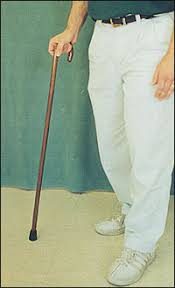 tnthiani@gmail.com
CANES
Tripod
Quadrupeds
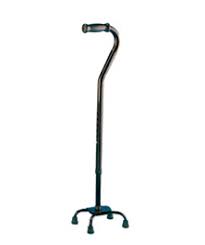 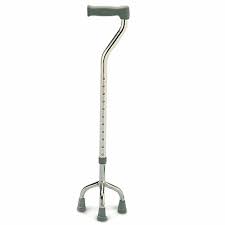 tnthiani@gmail.com
CANES
ADVS
> balance & stability
< biomechanical load on lower limb joints
Widens BOS
DISADV
Pt can not perform NWB, PWB
tnthiani@gmail.com
WALKING FRAMES/ WALKERS
Provide greater stability
Provides wider BOS 
Types 
Standard 
Reciprocal 
Rollator
Standard
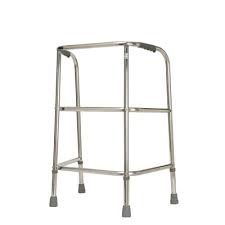 tnthiani@gmail.com
WALKERS
Reciprocal
Rollator
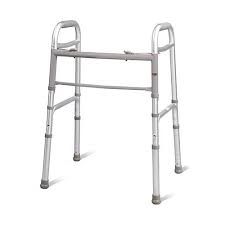 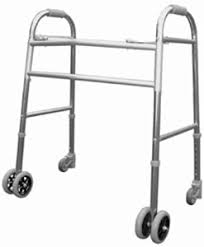 tnthiani@gmail.com
WALKERS
DISADV
Can not be used in a crowded space
Can not be used in stairs
INSTRUCTIONS 
Maintain good posture
Avoid moving too close or too far from walker
Not for use with stairs 
WT BEARING STATUS
NWB, TTWB, PWB, FWB, WBAT
tnthiani@gmail.com
CRUTCHES
2 types: axillary/ underarm & forearm/ elbow crutches 
Require upper limb strength & adequate ROM
Axillary/ underarm
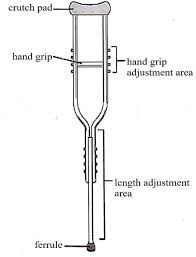 tnthiani@gmail.com
AXILLARY CRUTCH
ADVS
Used to > balance 
Used to > lateral stability
Used for stairs 
DISADV
Needs upper limb strength 
Needs trunk support/ stability
MEASUREMENTS
Foot- head linear technique 
Arm span technique 
Foot- anterior axillary fold linear technique 
WT BEARING STATUS 
NWB, TTWB, PWB, WBAT, FWB
tnthiani@gmail.com
AXILLARY CRUTCHES
INSTRUCTIONS 
Good posture
Avoid leaning on axillary pad so as not to injure delicate structures in the axilla region 
Avoid pivoting when turning, use small circles
Axillary pad should be close to chest to > lateral stability 
Avoid moving crutches too far, move within arms length
tnthiani@gmail.com
ELBOW CRUTCH
Forearm/ elbow
ADVS 
Used to < wt bearing to one limb
Balance, lateral stability
For stair climbing
DISADV
Need upper limb strength, trunk support
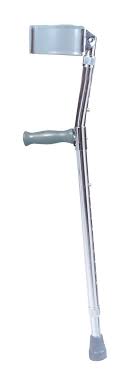 tnthiani@gmail.com
ORTHOSIS/ PROSTHESIS
Orthosis- its an external appliance, pre fabricated or custom made, that controls the movement of specific body parts
Prosthesis- is a replacement to either the entire or a part of a body part. Allows pts to perform functional tasks which would otherwise be unable to perform without the limb
tnthiani@gmail.com
ORTHOSIS
Cervical orthosis
Supports occiput & chin to < ROM from C2- C5
Used in stable C spine conditions
tnthiani@gmail.com
ORTHOSIS
Cervical thoracic orthosis
Provides greater motion restriction to C5-C7 due to increased leverage on pts body
Used for minimally unstable fractures
tnthiani@gmail.com
ORTHOSIS
Spine orthosis 
Limit motion, correct deformity in reducing axial load or improves function of a spinal segment
tnthiani@gmail.com
ORTHOSIS
Upper limb orthosis 
Restore or improve functional or structural components of body parts
Static orthosis- don’t allow motion
Static/ functional- allow motion
tnthiani@gmail.com
ORTHOSIS
Wrist/ hand orthosis
Begin at fingers & terminate on distal forearm
Provide grasp/ release despite hand paralysis
tnthiani@gmail.com
ORTHOSIS
Knee orthosis/ brace
Strengthen, provide support/ stability or relieve pressure at the knee joint
Can also be static or dynamic
tnthiani@gmail.com
ORTHOSIS
Ankle foot orthosis (AFOs)
Prevent injury, protect previously injured ankle, maintain foot in anatomical position
tnthiani@gmail.com
ORTHOSIS
Foot orthosis
Correct foot deformities, relieve foot pressure & support foot to improve gait
Can be full length or ¾ length
tnthiani@gmail.com
PROSTHESIS
Lower extremity prosthetics 
Artificially replaced limbs located at hip level or below
Can be trans tibial (BK) or trans femoral (AK)
tnthiani@gmail.com
PROSTHESIS
Upper limb prosthesis
Used to improve appearance or ability to perform tasks
The 2 functions conflict with each other
Attractive- less functional
Unattractive- most functional
tnthiani@gmail.com
QUESTIONS???
tnthiani@gmail.com